Ghetutele cu surprize
06.12.2020
prof. Eli_Minecuta
Ce vă așteaptă?
06.12.2020
prof. Eli_Minecuta
Ghetuța melomană
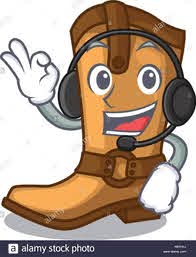 Îți dezvăluie cântecul preferat al lui Moș Nicolae.
06.12.2020
prof. Eli_Minecuta
06.12.2020
prof. Eli_Minecuta
Ghetuța matematiciană
te invită să rezolvi exerciții și probleme.
5
8-3
suma
06.12.2020
prof. Eli_Minecuta
06.12.2020
prof. Eli_Minecuta
Ghetuța norocoasă
te invită să joci
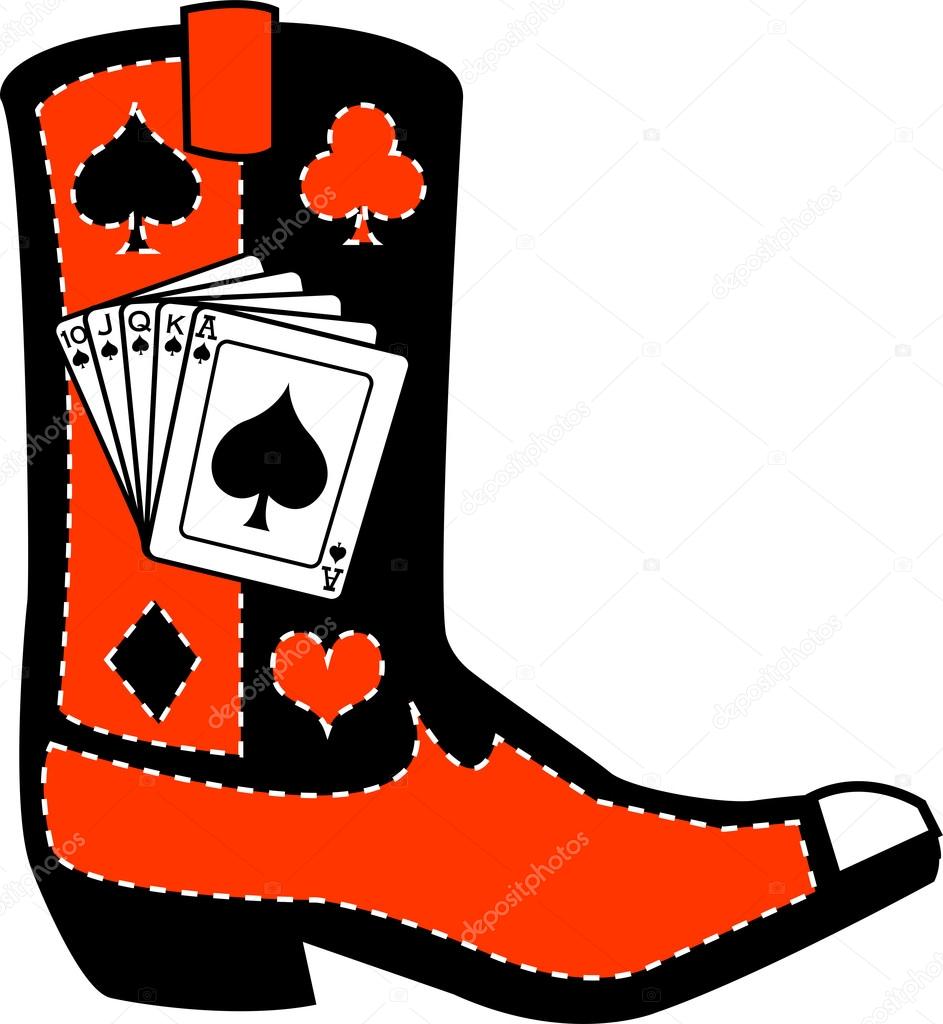 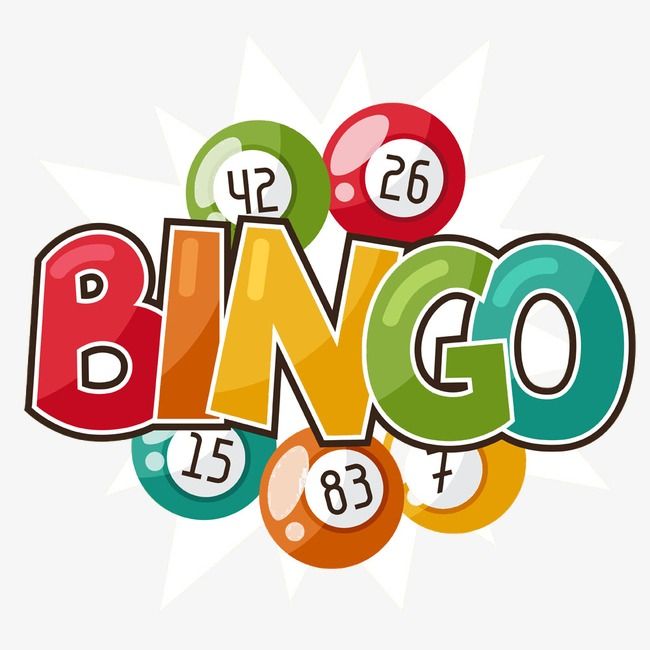 06.12.2020
prof. Eli_Minecuta
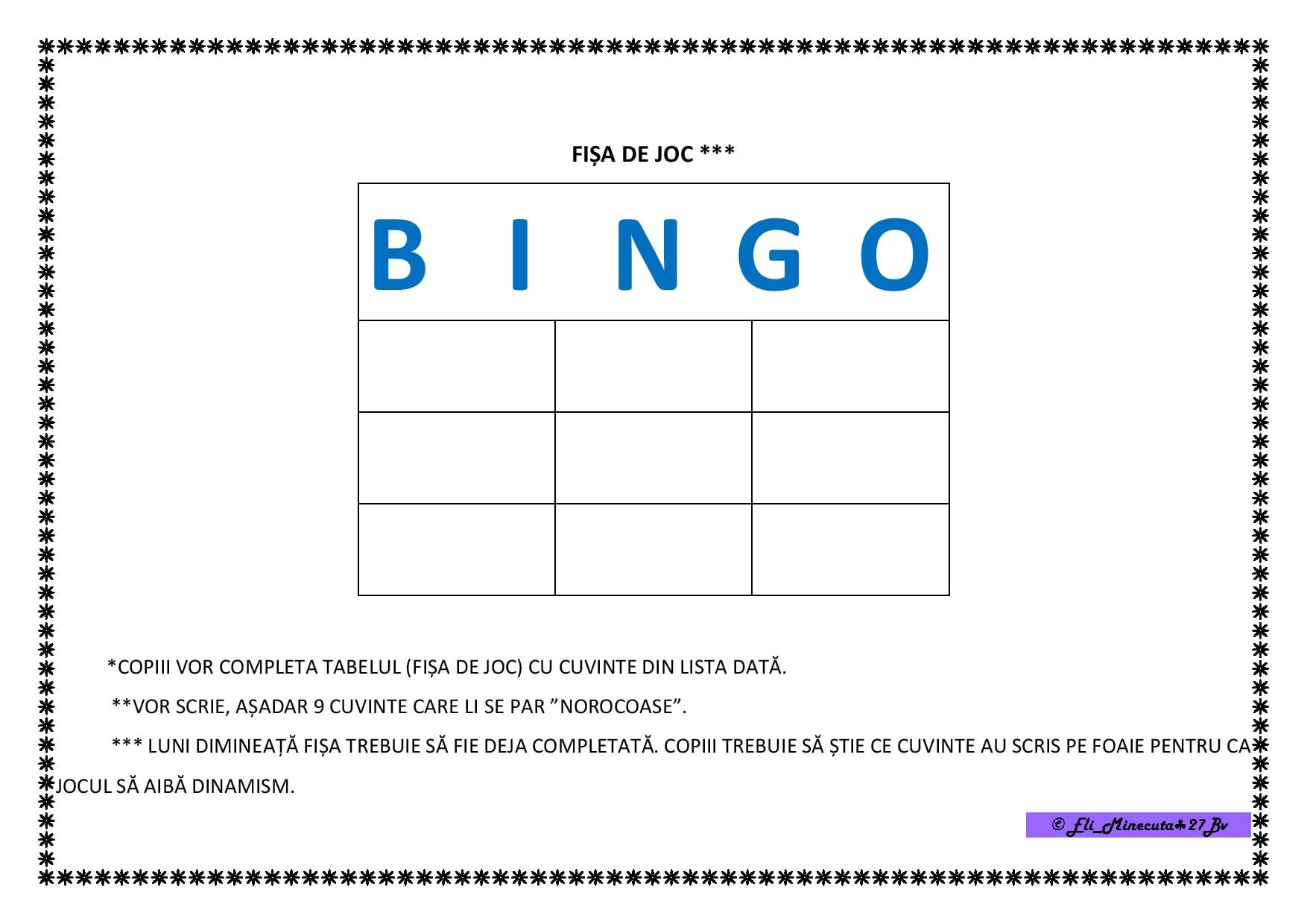 Elevii vor scrie numere de la 1 la 20, iar apoi cu ajutorul ruletei se vor extrage numerele norocoase. In momentul în care apare un număr de pe tabelul lor, copiii vor tăia numărul. Când reușesc să taie 3 numere de pe o linie, vor striga LINIE! Iar când vor tăia toate numerele se strigă BINGO!
Câștigă primul elev care a tăiat primul numerele.
06.12.2020
prof. Eli_Minecuta
https://wordwall.net/resource/8061170
06.12.2020
prof. Eli_Minecuta
Ghetuța cititoare
E curioasă cum citești, scrii și te exprimi acum în luna magică, decembrie.
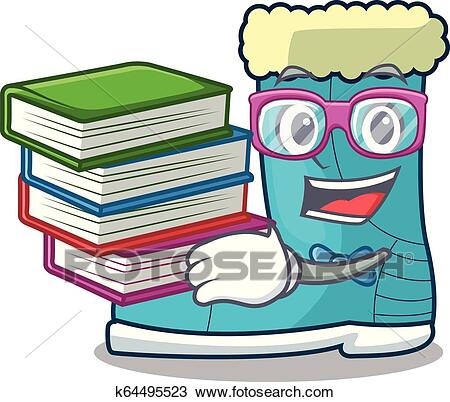 06.12.2020
prof. Eli_Minecuta
PROVOCARE
Găsiți 10 rime pentru cuvântul GHETUȚE.
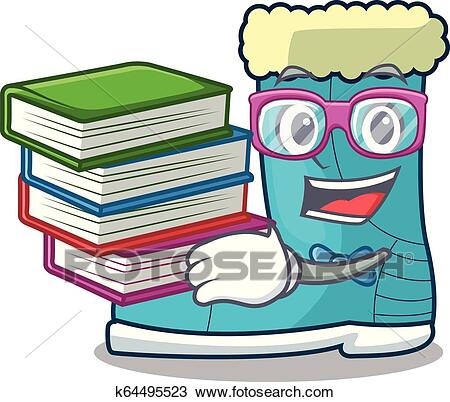 06.12.2020
prof. Eli_Minecuta
Ghetuța supărată
Ar dori să știe cum trebuie să vă comportați la lecțiile online, dar și cu cei din familie.
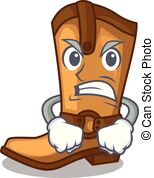 06.12.2020
prof. Eli_Minecuta
Ghetuța supărată
Fă-mă să zâmbesc spunând o glumă.
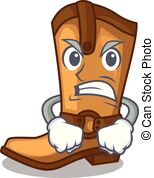 06.12.2020
prof. Eli_Minecuta
Ghetuța jucăușă
Îți oferă numele tău de elf.
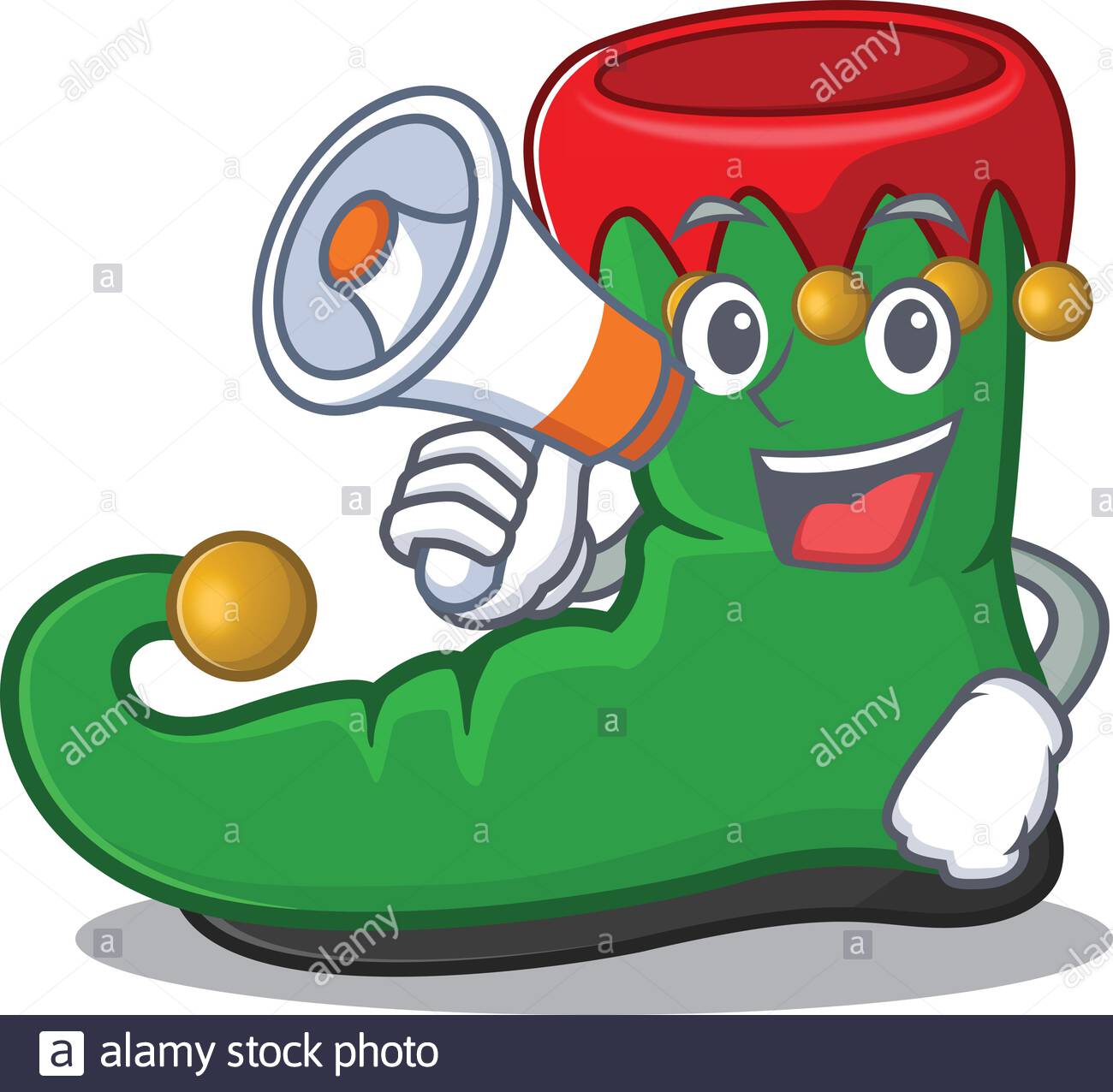 06.12.2020
prof. Eli_Minecuta
06.12.2020
prof. Eli_Minecuta
Ghetuța obosită (de atâta învățat la geografie, istorie, științe)
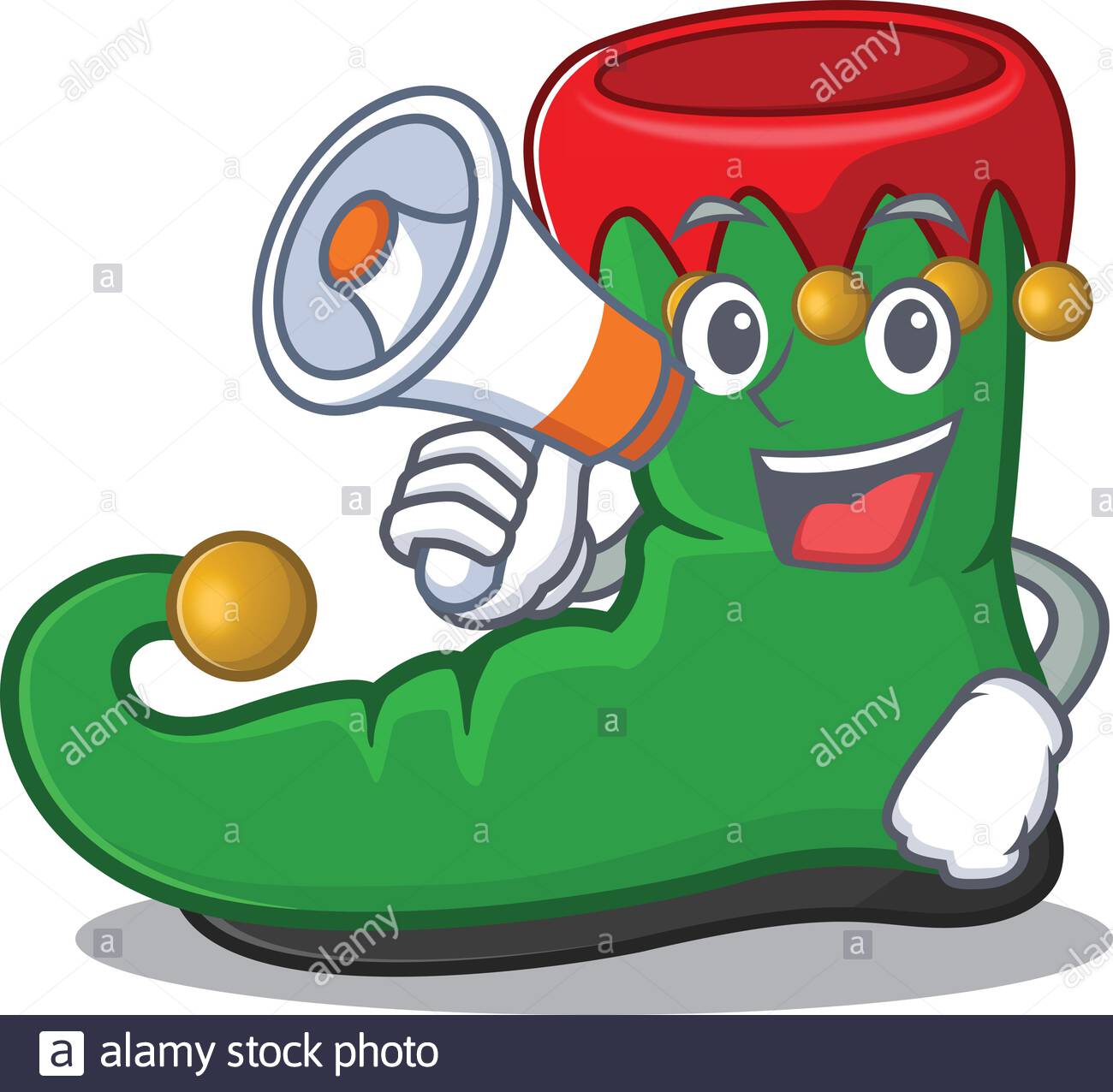 06.12.2020
prof. Eli_Minecuta
Alte activități în zi de sărbătoare.
06.12.2020
prof. Eli_Minecuta